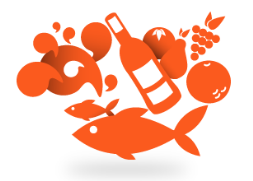 FICHA DE MERCADO
El Mercado de Carne de Ave en Sudáfrica
JULIO / 2017 Oficina Comercial en Johannesburgo
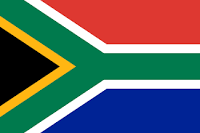 Bandera del país
SUDÁFRICA – Mercado en Crecimiento
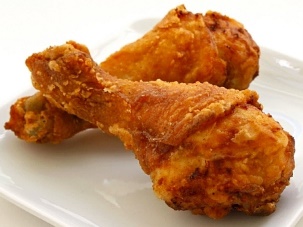 Poner foto ad hoc al tema
Se estima que el consumo anual de carne de ave, por habitante, asciende a más de 38 kg y que ésta es la fuente de 55% de las proteínas de origen animal ingeridas por la población. Su producción es la más importante en la industria de la carne, pero dada la demanda, el país debe importar anualmente entre 400 mil y 560 mil toneladas. Se prevé, además, que el consumo aumentará en 38% de aquí a 2024, debido a la emergente clase media, y que paralelamente crecerán las importaciones
Principales Países Proveedores. Los principales proveedores de las principales subpartidas fueron: 0207.14 (trozos y despojos, congelados, de gallo o gallina), Holanda (34%), Brasil (14%) y Reino Unido (13%); 0207.12 (sin trocear, congelados, de gallo o gallina), Brasil (68%), Holanda (12%) y España (7%); y 0207.27 (trozos y despojos, congelados, de pavo) fueron Brasil (54%), Canadá (18%) y Reino Unido (11%). Éstas subpartidas concentraron 78%, 16% y 4,2%, respectivamente, de las importaciones de carnes de ave.
PRINCIPALES PAÍSES PROVEEDORES  / PARTIDA 0207
Exportaciones chilenas. Según Trade Map, Chile no registra en 2016 exportaciones a Sudáfrica de la subpartida 0207.14, pero si en 2015 (US$70.000), caso similar al de la subpartida 0207.12, para la que registra exportaciones por US$86.000 en 2015. En el caso de la subpartida 0207.27, exportó US$246.000, en 2016.
Situación arancelaria aplicable a Chile. En la subpartida 0207.14), las exportaciones de cortes sin huesos (0207.14.10); menudencias (0207.14.20); y otros (0207.14.90), tienen un arancel de 12%, 30% y 37%, respectivamente. En la subpartida 0207.12, los embarques de carne mecánicamente deshuesada (0207.12.10); canales excluyendo cuellos y despojos (0207.12.20); y otros (0207.12.90), tienen aranceles de 0%, 31% y 82%.  Todos los productos clasificados en la subpartida 0207.27 (Pavo), están exentos de aranceles. Todas las importaciones de la partida 0207 desde la UE entran libre de arancel.
Fuente: Trade Map
Análisis y comentarios. El consumo de la carne de ave, específicamente la de pollo, es preferido a las otras carnes y sus volúmenes de venta han crecido en 41% en los últimos 5 años. Se estima que el consumo de la carne de ave seguirá aumentando, debido a sus precios relativos más bajos, a su percepción como alimento saludable entre las clases medias de creciente poder adquisitivo, a la alta tasa de urbanización y a la expansión del gasto en alimentos por habitante (11%, en promedio en los últimos 5 años). En consecuencia, se prevé que, dada la insuficiencia de la oferta local, crecerán las importaciones. La demanda por carne de ave “Free Range” es una tendencia creciente en el mercado. Especialmente visible en los productos refrigerados ofrecidos por los supermercados de alta gama, como Woolworths. Menos fuerte es la tendencia al consumo de productos orgánicos, los que en la industria aviar se limita prácticamente a la producción de huevos.
La distribución y el consumo de Carne de Ave en Sudáfrica
La carne de pavo es menos demandada que la carne de pollo, pero está cada vez más presente en los menús de los restaurantes, y en el formato jamón en los supermercados.
RCL Foods (Rainbow Chicken) y Astral, extienden sus operaciones a África Austral y, en conjunto, concentran 50% del mercado sudafricano. Tydstroom, Daybreak, Chubby Chick y Rockland, se reparten 15%, en tanto que el 35% restante se comparte entre 49 medianos y pequeños productores. Los distribuidores canalizan las importaciones hacia los pequeños y medianos comerciantes, al HORECA y a los supermercados. Cuando se trata de una empresa exportadora con grandes volúmenes, los supermercados suelen realizar directamente las importaciones.
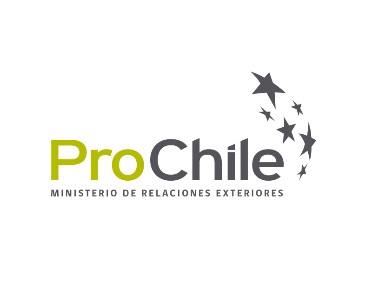 2017 – PROCHILE JOHANNESBURGO
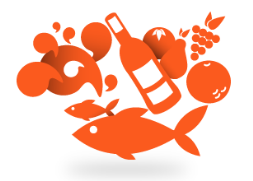 FICHA DE MERCADO
PARTICIPACIÓN DE MERCADO POR SEGMENTO
Fuente: Oficom - Sudáfrica
Principales actores  en la distribución
Las cadenas de retail son el principal punto canal de distribución. Las grandes cadenas sudafricanas tienen además una fuerte presencia en África Subsahariana. Las mayores, según sus cifras de negocios en 2015 son: Shoprite Holdings (US$8.434 millones), Spar Group (US/$$4.804 millones), Pick n Pay Stores Group (US$4.766 millones) y Woolworths Holdings (US$3.766 millones). 
El importador ejerce un rol fundamental, dada la relevancia de las importaciones. Muchas empresas de alimentos también importan carne. La mayoría de los importadores y fábricas de alimentos están localizadas en Johannesburgo, Ciudad del Cabo, Durban y Puerto Elizabeth. Los mayores importadores y distribuidores son: Chester Group (importa en promedio 120 containers al mes), Merlog Foods (abastece a los supermercados de alta gama), Federated Meats (abarca una amplia variedad de carnes) y Transtrade International (distribuye a mayoristas, retail, catering y otros distribuidores).
PRINCIPALES SUPERMERCADOS e IMPORTADORES
Fuente: The Africa Report, febrero 2017 y Oficom Sudáfrica
Principales actividades y ferias especializadas para la Carne de Ave
Ferias internacionales relevantes
Food & Hospitality Africa:	http://www.foodandhospitalityafrica.co.za
Saitex & Africa Big 7:	http://saitexafrica.com
Normativas aplicables y requisitos importación
La empresa procesadora de carne de ave debe estar listada ante las autoridades sanitarias sudafricanas.
Se requiere de un permiso de importación extendido por la Control Unit del Department of Trade and Industry (dti).
Además de la documentación estándar, la información contenida en el etiquetado debe estar escrita en uno de los 11 idiomas oficiales
Link: http://www.gov.za/services/import/import-permit-general-goods
Conclusiones y recomendaciones
El mercado sudafricano es atractivo, dados los valores de las importaciones, sus proyecciones de crecimiento y su cualidad de plataforma comercial hacia África.
Dada la estructura arancelaria, las oportunidades para los exportadores chilenos radican en los trozos de pavo congelados (subpartida 0207.27) y la carne de pollo mecánicamente deshuesada (línea arancelaria 0207.1210).
Se recomienda trabajar con un importador que intermedie con los canales mayorista, minorista, o con los fabricantes de alimentos. Se recomienda también realizar misiones comerciales, las que idealmente debieran incluir la participación en algunas de las ferias internacionales de alimentos.
Para más información sobre la categoría de CARNE DE AVE en SUDÁFRICA o para participar en alguna de estas actividades por favor comuníquese con Oficina Comercial de Chile en Sudáfrica al  e mail iveloz@prochile.gob.cl
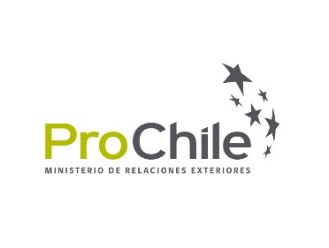 2017– PROCHILE SUDÁFRICA